Buněčné dělení, mitóza, meióza
Mgr. Hana Cempírková, Ph.D.               Rostlinná embryologie - přednáška
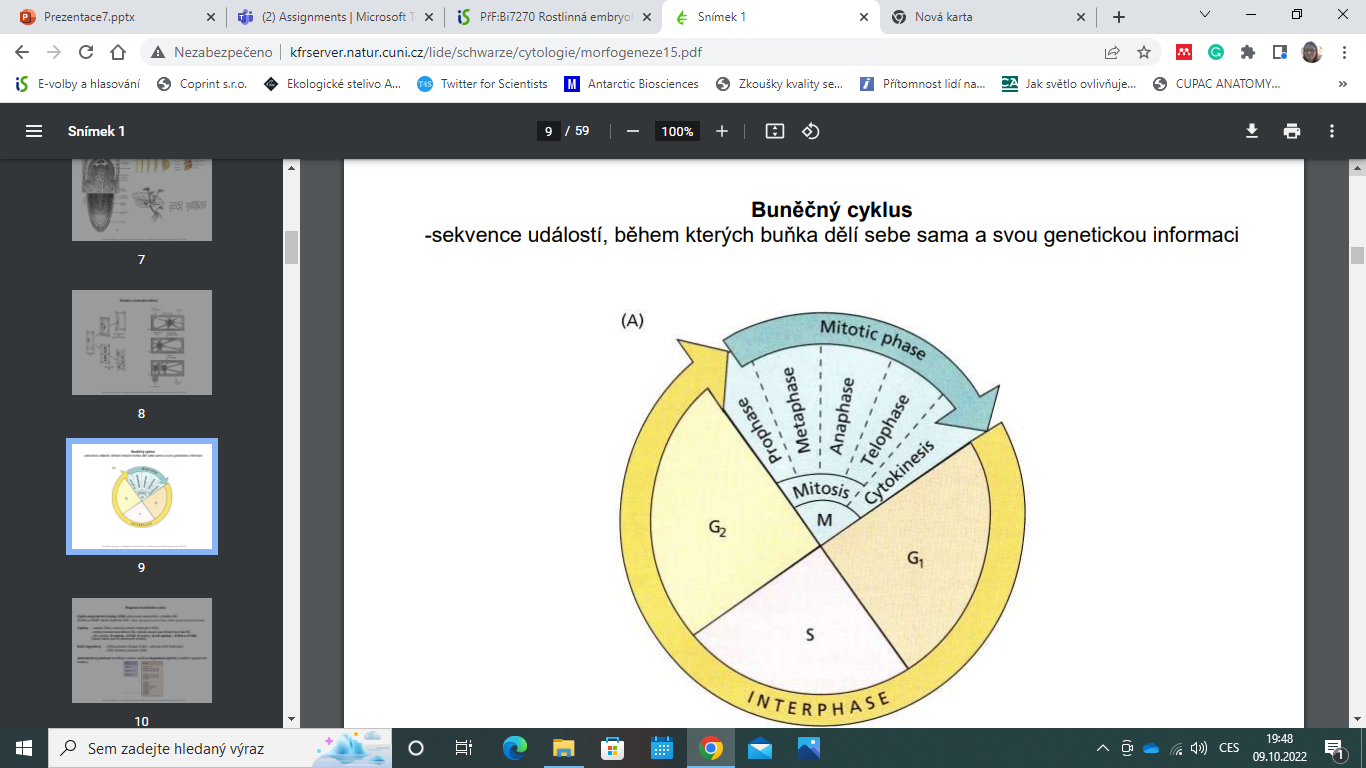 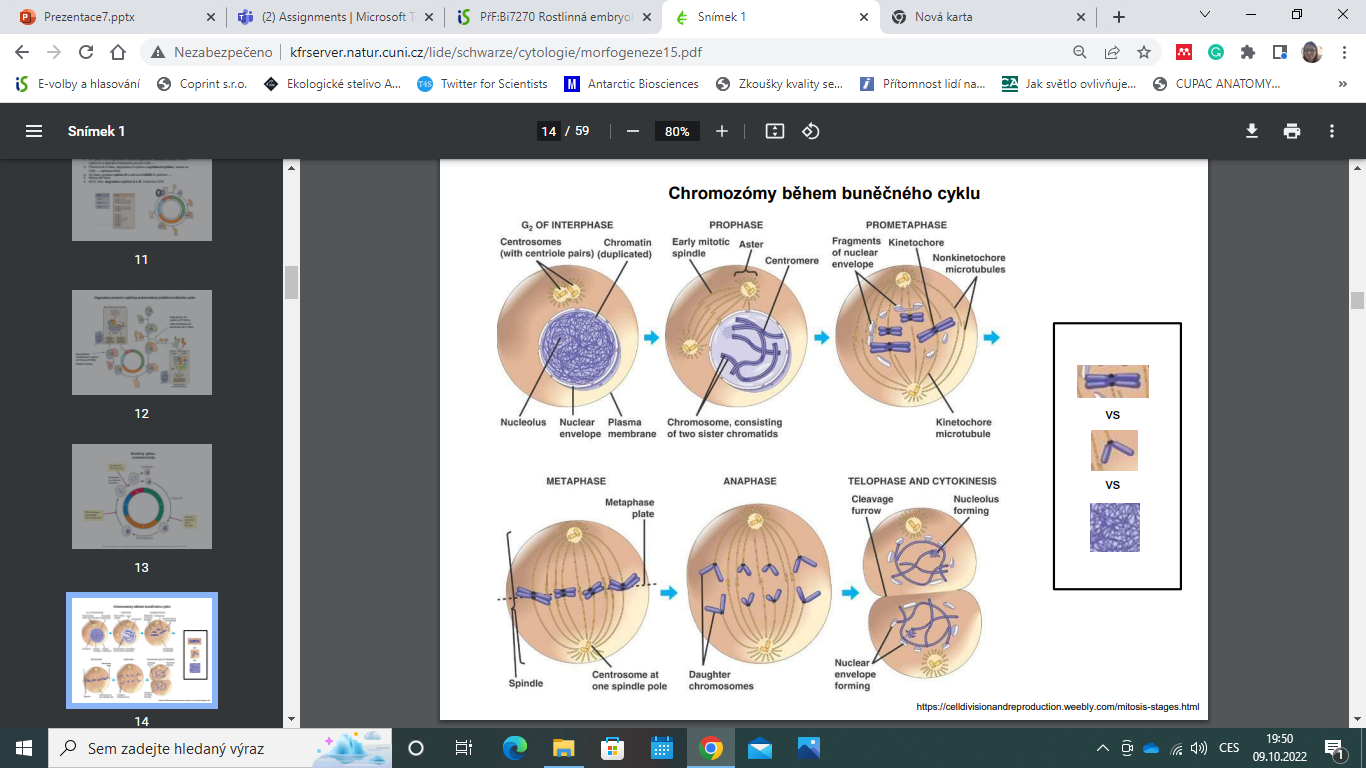 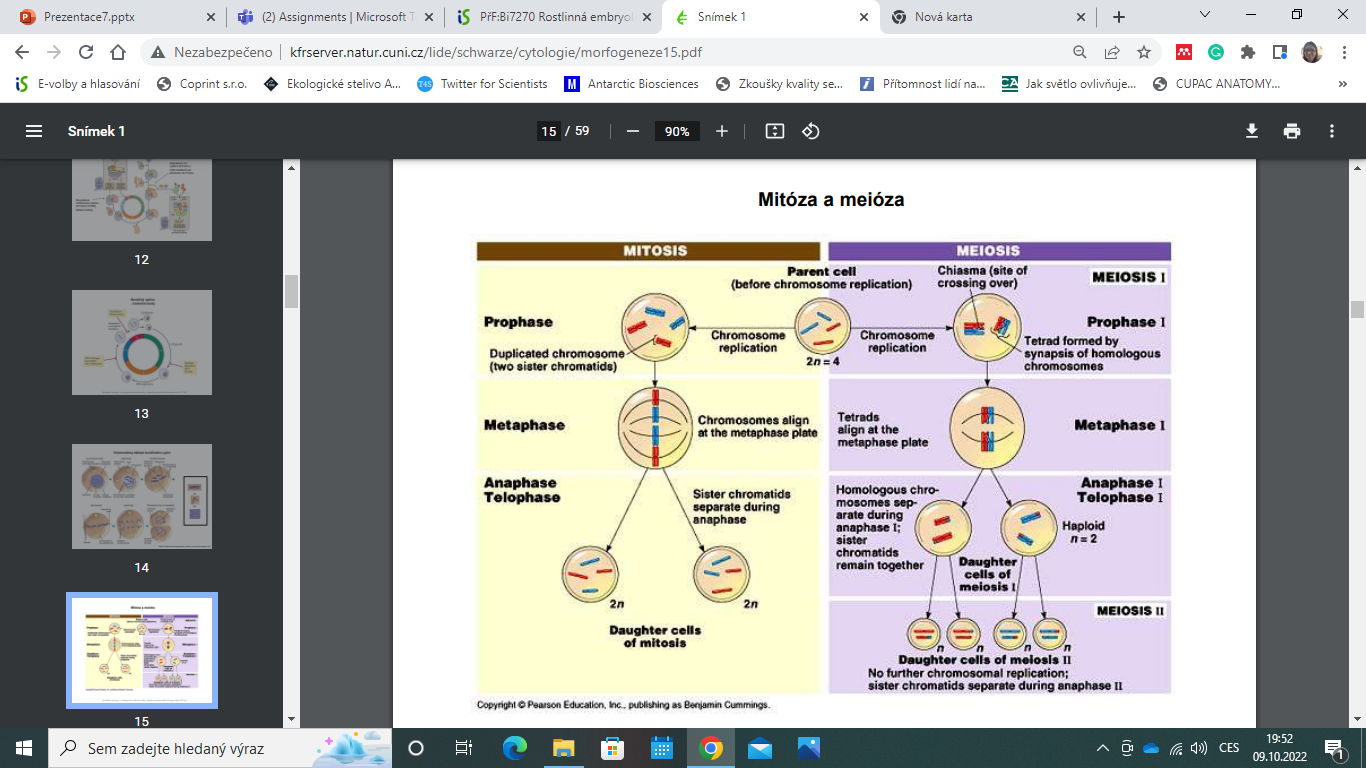 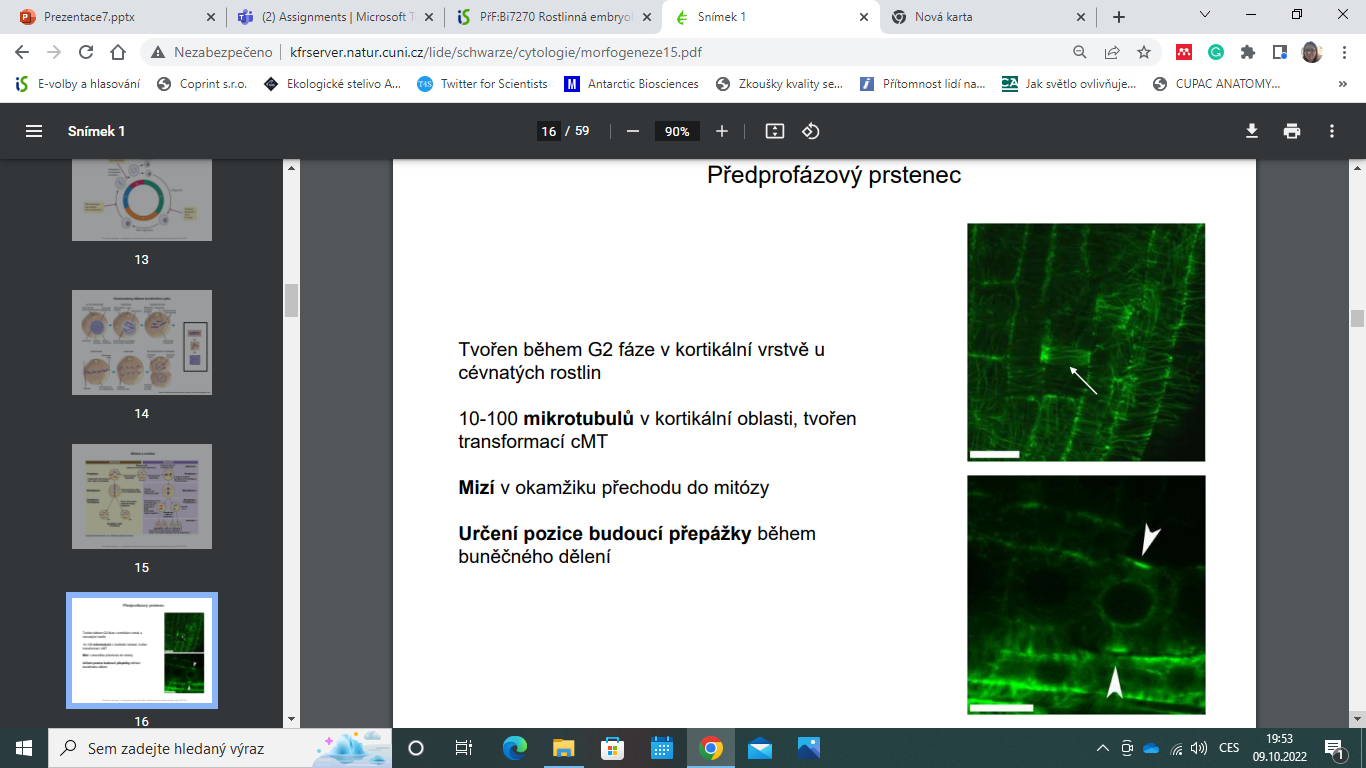 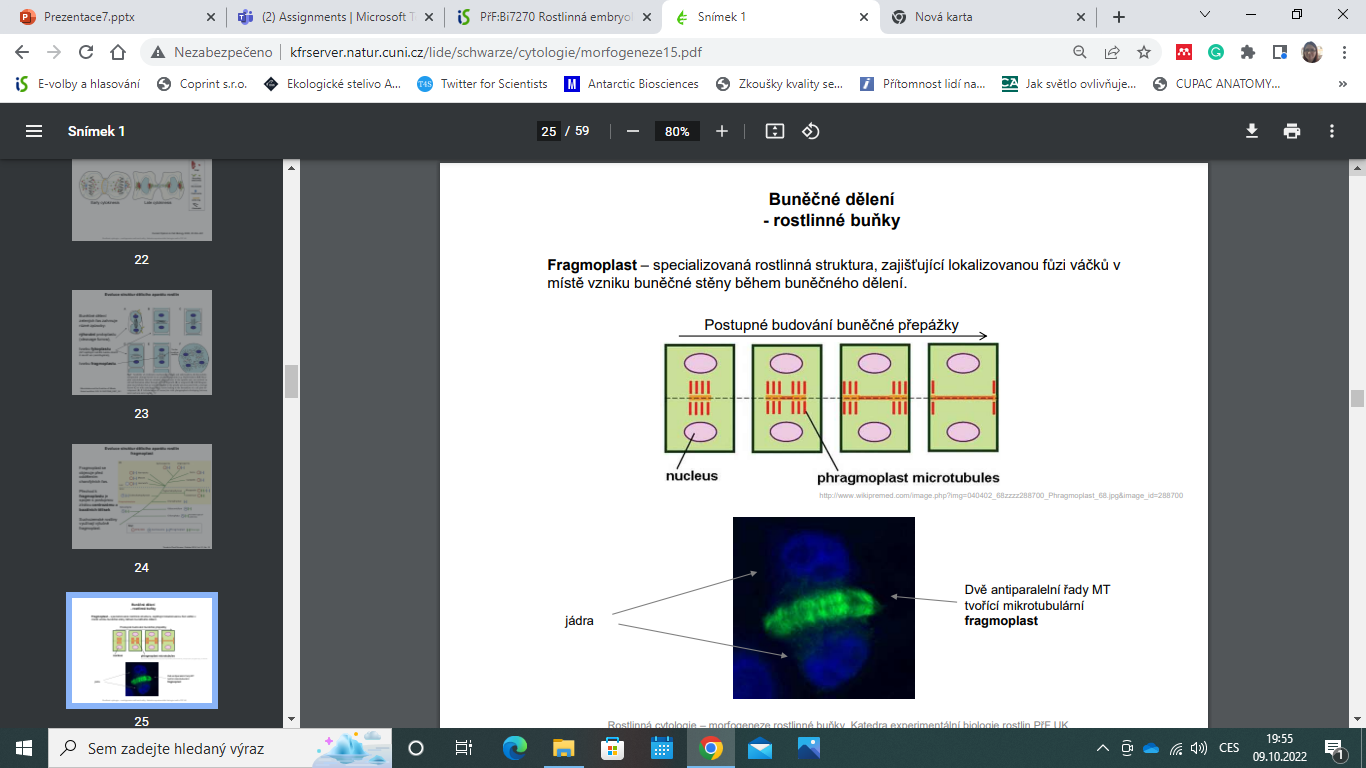 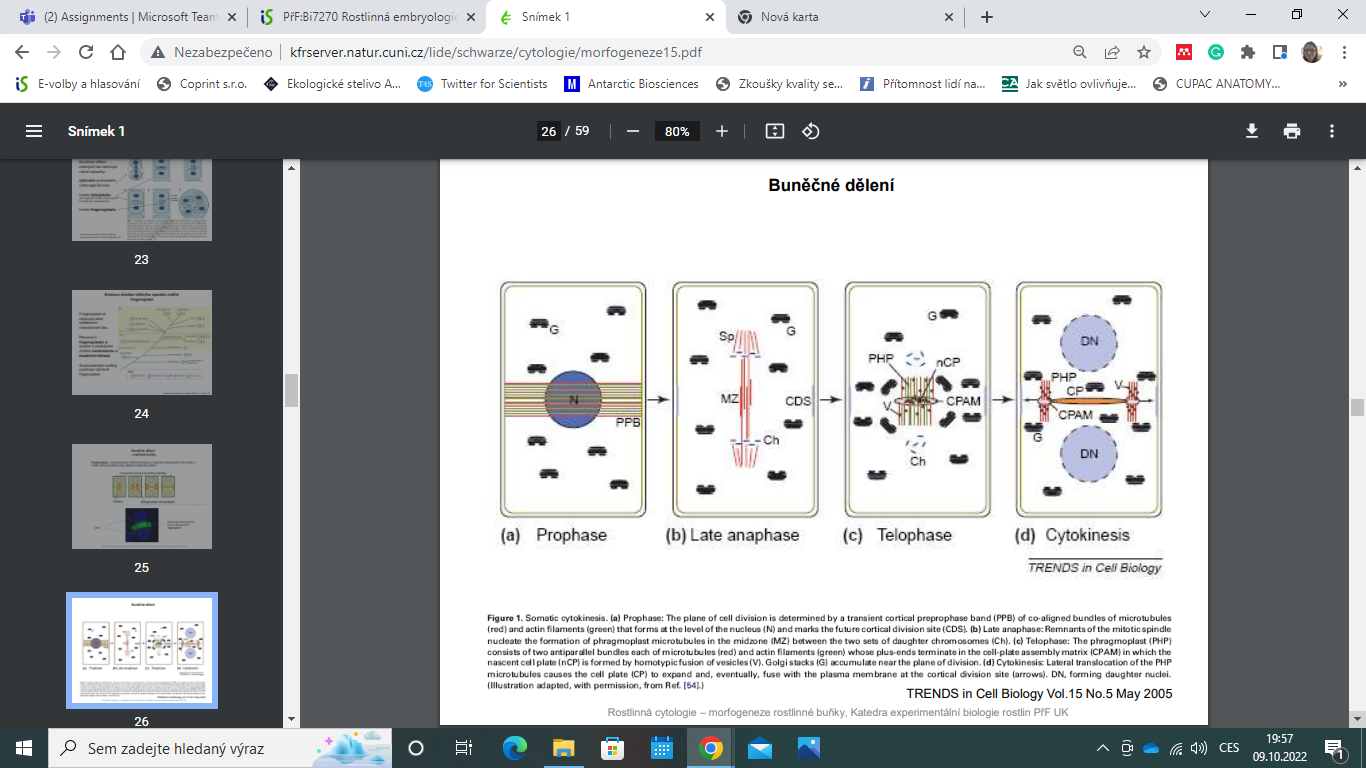 https://www.youtube.com/watch?v=4govZdjEBrs&ab_channel=RaghavendraRao
https://www.youtube.com/watch?v=61FzT-TGFDg&ab_channel=VenetiaProntzos20